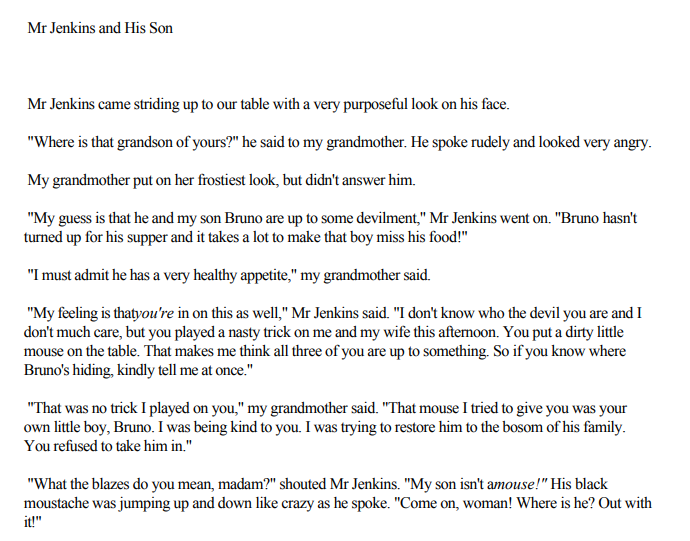 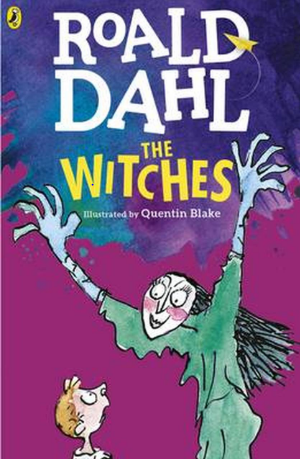 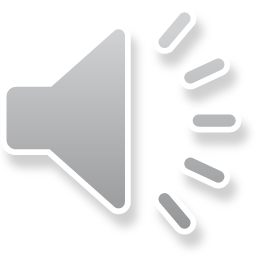 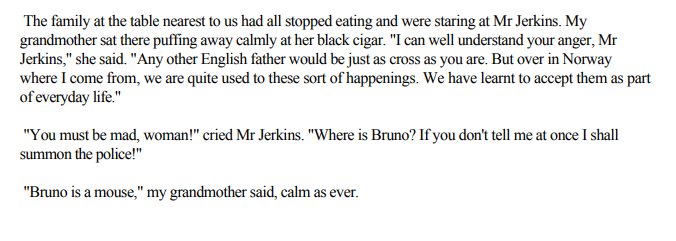 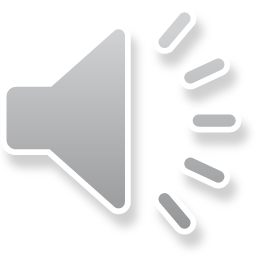 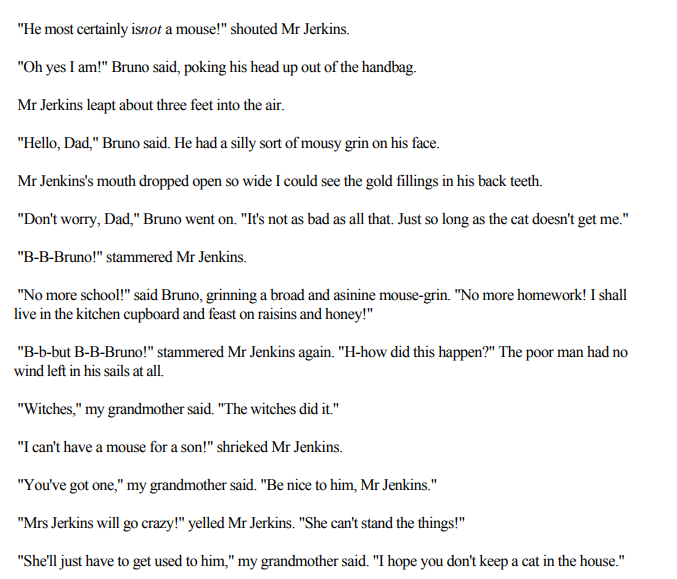 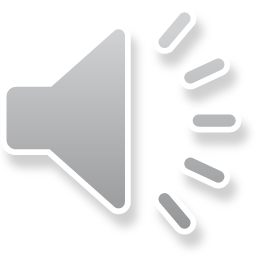 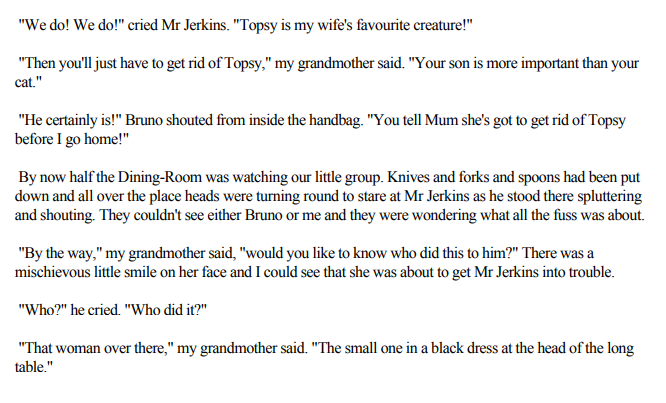 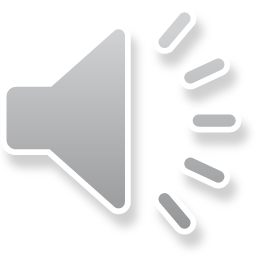 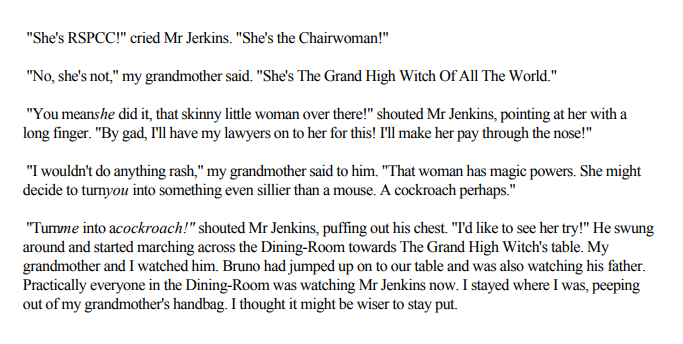 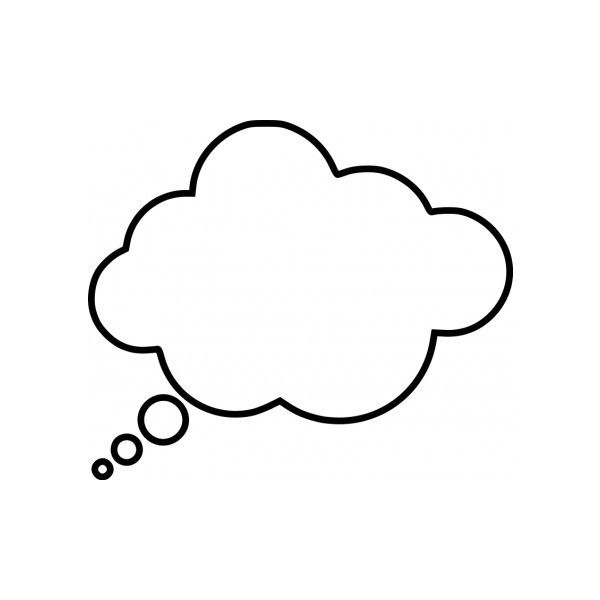 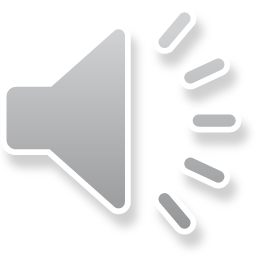 What do you think will happen next?
Why?